Choosing your own online Workout
Three questions to ask
Students Will:
Recognize the levels of fitness recommended in the  Canadian 24-hour movement guidelines from the Canada Health Agency
Understand and recognize the three principles of fitness- muscle balance, overload, and specificity- in an online workout
Be able to choose an online workout program and explain how it a workout would (or would not) be a good choice for one’s own fitness plan.
Our Goal:Canada’s 24 Movement Guidelines for Teens
Movement Recommendations for Teens
How Close are you to following these guidelines?
If you have been following Pandemic PE
Step 4- Sit
You are completing strength training 2-3 times a week 
You are completing moderate to vigorous activity 2 times a week (and hopefully a day on the weekend) 
Sleep ?
Sit?
So Quantity of exercise is good – how can we be consumers of the quality of an exercise program?
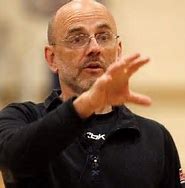 Specificity
Balance
Overload
Three questions
Qualified Source, Passes the sniff test for safety, follows some simple principles of training?
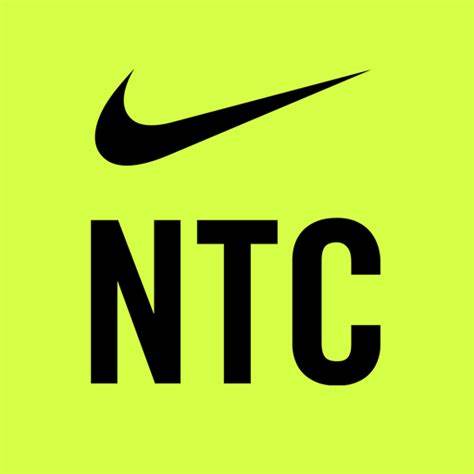 NiKE FITNESS APP – DO THE WORKOUTS MEET THE CRITERIA?
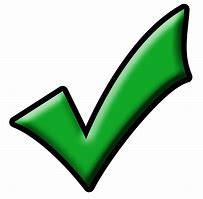 QuEstion #1 – Qualified Instruction?
Nick Grantham –
Wrote book The Strength and Conditioning Bible: How to Train as an Athlete
Been trainer for 15 years
Worked with Olympic and Paralympic athletes to help train for four games, work with Australian Institute of Sport, International Rugby Academy New Zealand, Cirque du Soleil and Birmingham Royal Ballet.
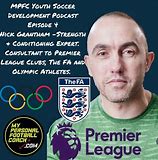 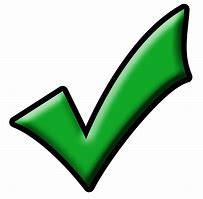 QuEstion #2– Safety Test?
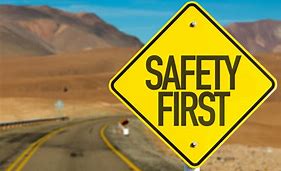 Pros – 
No dangerous movements
No excessive rotation of lumbar spine (lower back)
Natural body movements- nothing that looks like it may stress joints, especially shoulders and knees, in dangerous way
Has demos of each exercise that are easy to follow
Question #3 – Are the Principles of Training followed?  Am I training what I want to train?
The Nike workout trains agility and lower body endurance –skills needed to be a better soccer player.
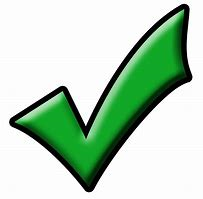 Principles of Training followed? Is the workout balanced?
More a strength workout element- does the workout include the 5 major movement patterns?
Push (chest)
Pull (back)
Knee Dominant (Quads, Gluts)
Hip Dominant (Hamstrings)
Core 

The Nike workout I am looking at does not, but I am using it for cardio/agility work.
Principles of Training followed? Is it hard enough…
Nike Workout is challenging but could be longer. May have to do the exercises after a 15 minute longer run to create a long enough session to work my cardiovascular endurance.
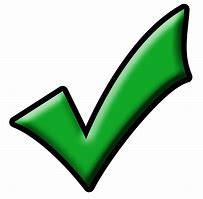 Principles of Training followed? …without being too hard?
GRADUALLY! 
No greater increase in volume or intensity than 10 % a week.

Nike App is good because it gives workout options for beginners, intermediate, and advanced athletes.
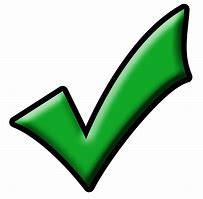 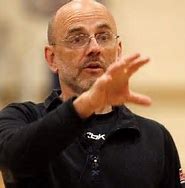 Specificity
Balance
Overload
RECAP
Three questions
Qualified Source, Passes the sniff test for safety, follows some simple principles of training?
Jump Rope Dudes: Do they meet the Criteria?